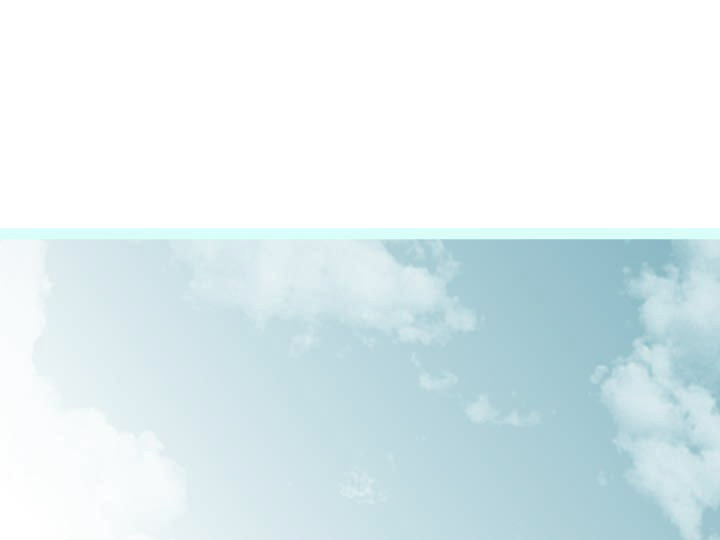 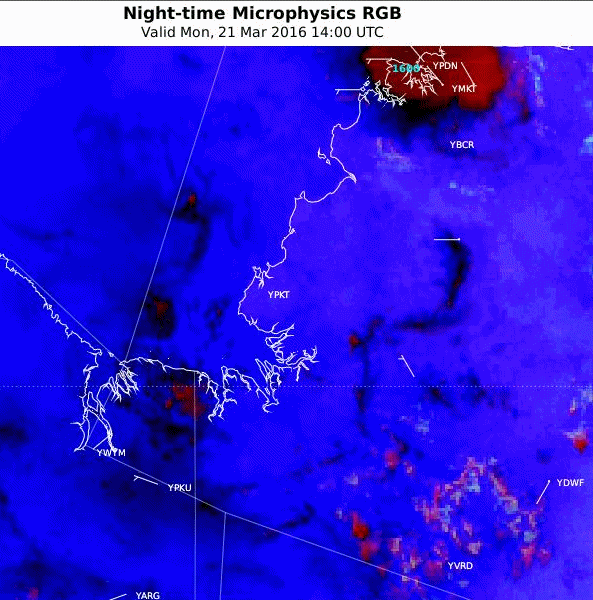 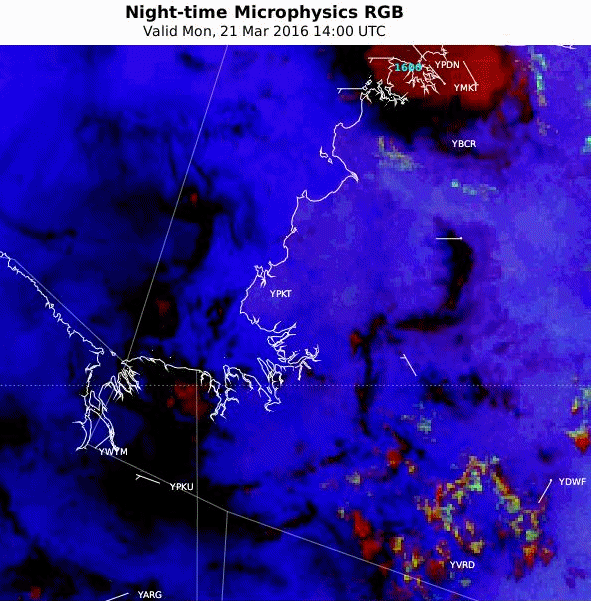 A: JMA version 2
B: TROP Hybrid (scaled)
AnimationTropical and Midlatitude versions of the Night Microphysics RGB product. Northern Territory, 21st March 2016, 14 – 22UTC
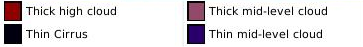 10.4 micron IR
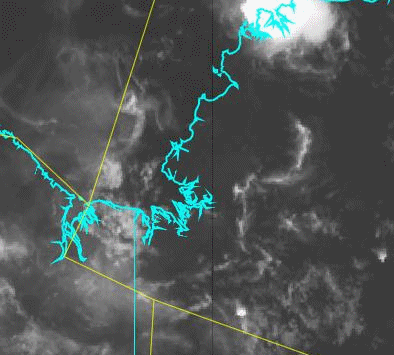 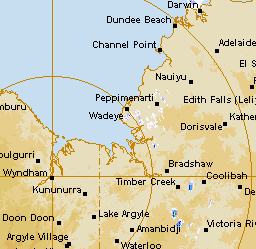 Wyndham RADAR
Darwin
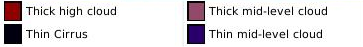 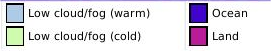 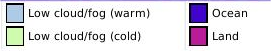 Port Keats
radar animation courtesy BOM
satellite animation courtesy BOM/JMA